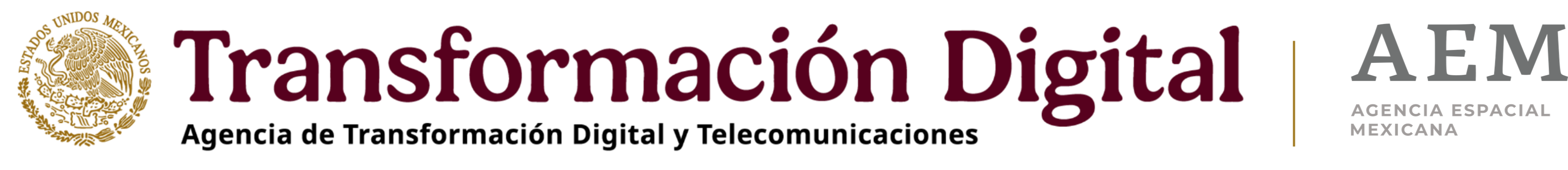 Calendario de sesiones de trabajo 2025  del Comité de Transparencia de la Agencia Espacial Mexicana aprobado en la primera sesión ordinaria mediante el acuerdo AC-CT-01ORD-04/2025.